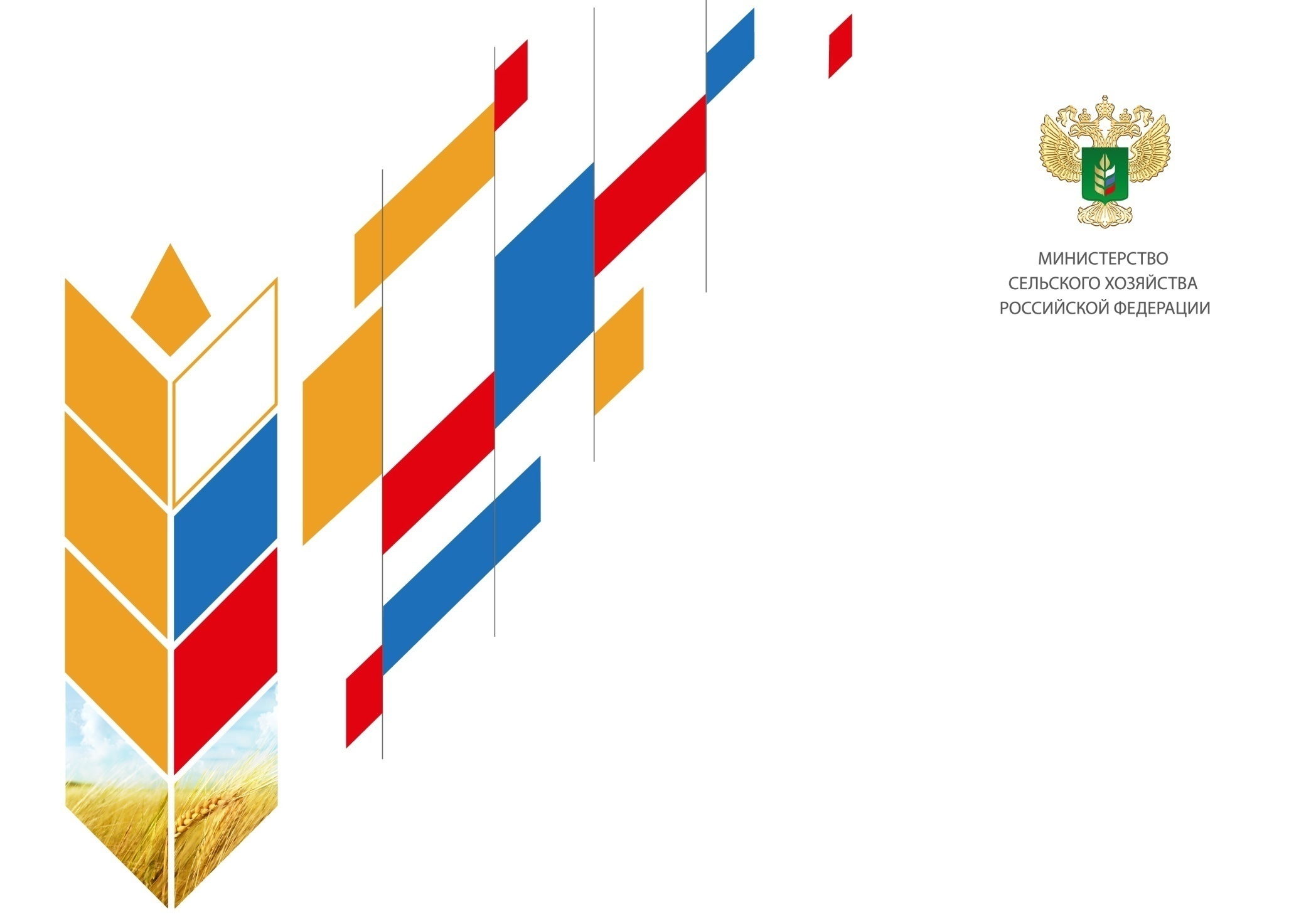 О ключевых направлениях земельной политики
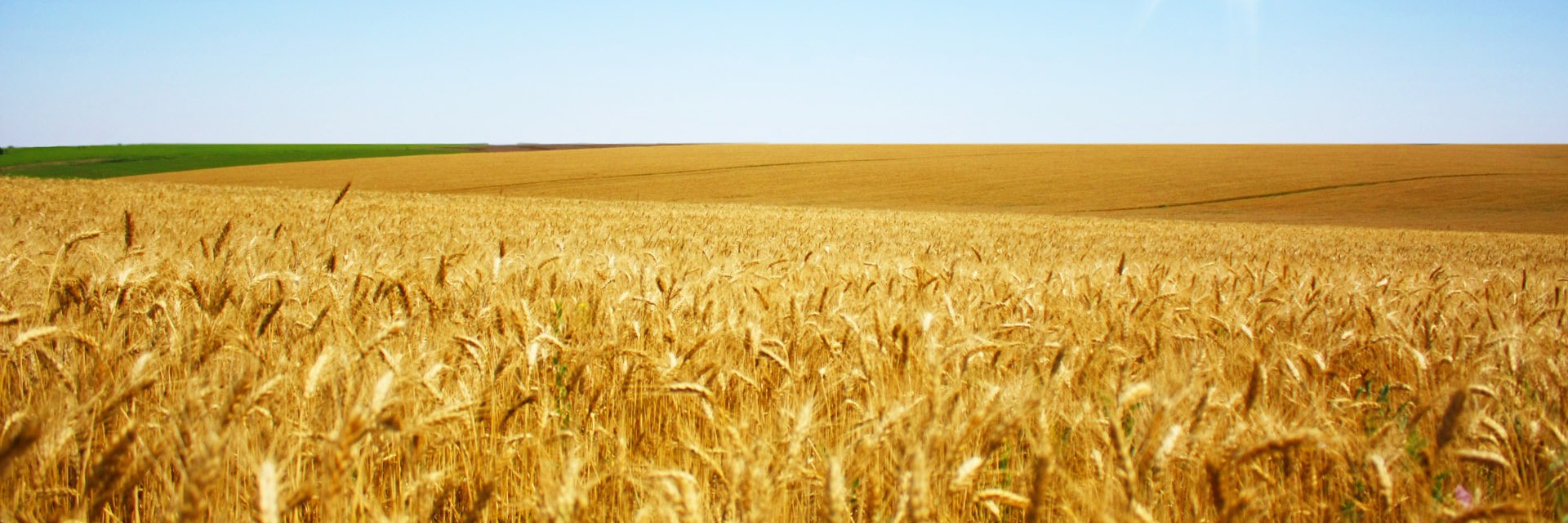 Директор Департамента земельной политики, 
имущественных отношений и госсобственности

Михаил Иванович ПИЛАВОВ
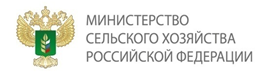 Общая площадь земель с/х назначения - 383,7 млн. га, из них сельскохозяйственные угодья - 197,7 млн. га
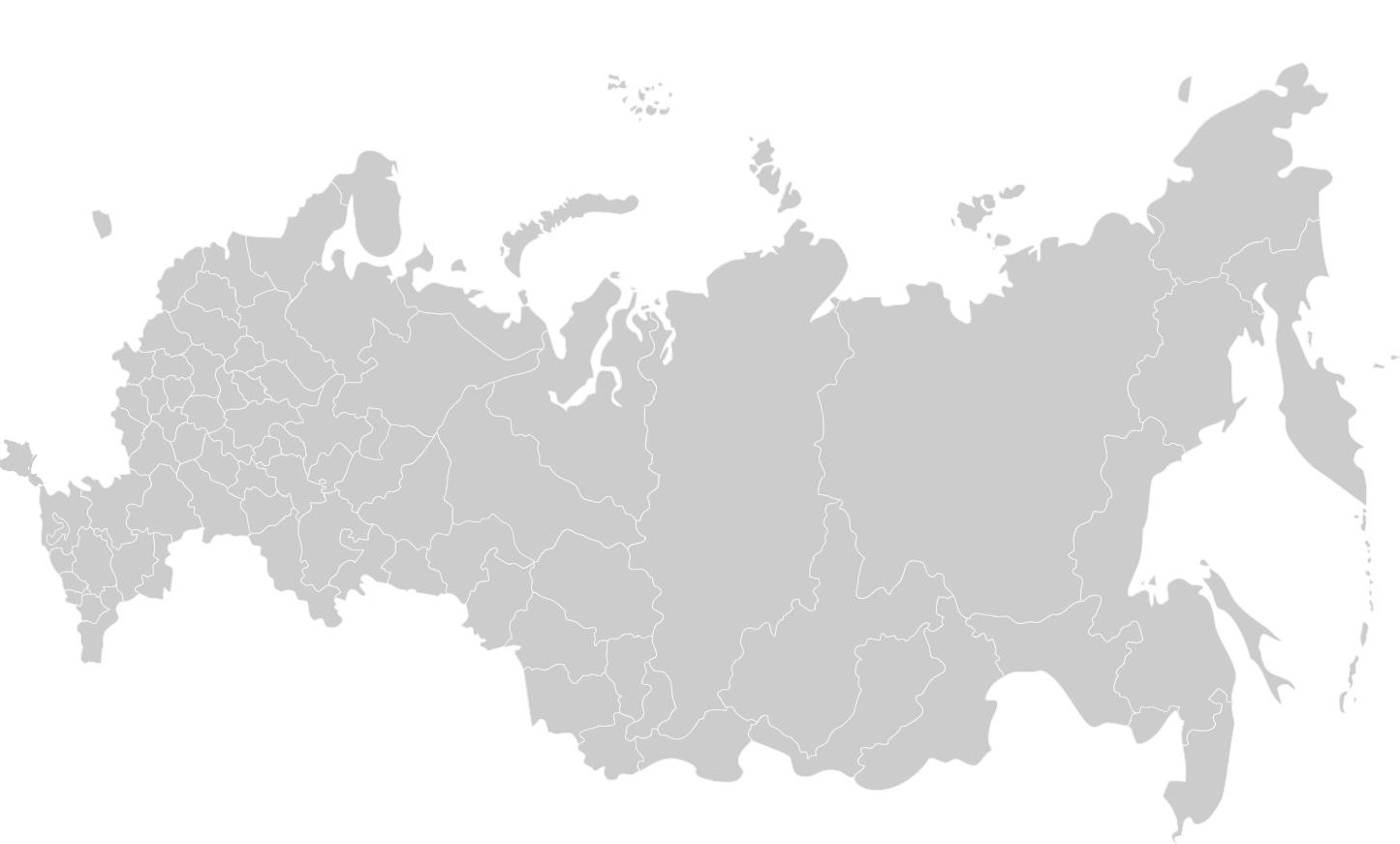 2
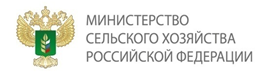 За счет повышения эффективности производства и рационального использования минеральных удобрений и ввода новых земель, нам по силам собрать еще больший урожай
Сбор зерновых в России вырос в 1,5 раза или более чем на 50 млн тонн
Благодаря мерам господдержки аграрии внесли в почву 2,5 млн т удобрений и средств защиты растений, это на 9% больше, чем в прошлом году
3
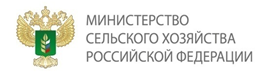 Использование земель сельскохозяйственного 
назначения в Российской Федерации
344,2
млн га
383,6
млн га
90%
22,4%
10%
77,6%
Площадь и доля земель, которые 
находятся в использовании, из земель сельскохозяйственного назначения
Площадь и доля земель сельскохозяйственного
 назначения в земельном фонде России
4
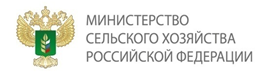 Возвращение в оборот неиспользуемых земель
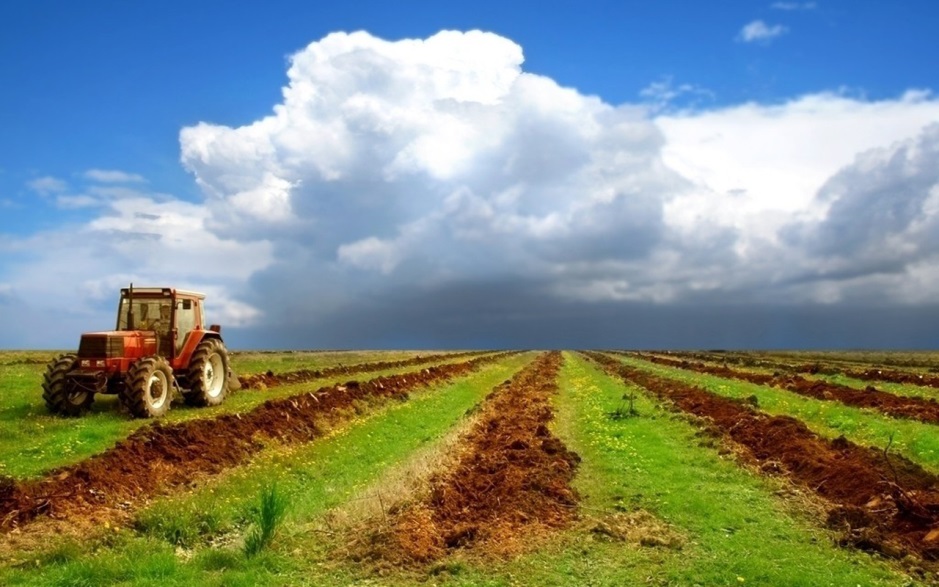 В 2017 году впервые за 15 лет вся посевная площадь в России превысила планку в 80 млн га, прибавив за 2017 год 620 тыс. га
KEY WORD
5
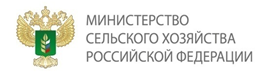 В июле 2016 года был принят подготовленный Минсельхозом России Федеральный закон «Об изъятии неиспользуемых сельхозземель»
Закон стимулирует собственников земельных участков к использованию их по целевому назначению и без нарушений законодательства, а в случае необходимости  позволяет изымать и перераспределять между эффективными сельхозтоваропроизводителями
6
6
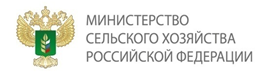 Изъятие неиспользуемых земель сельскохозяйственного назначения
Проект постановления Правительства Российско Федерации «О Признаках неиспользования земельных участков по целевому назначению или использования с нарушением законодательства Российской Федерации с учетом особенностей ведения сельского хозяйства или осуществления иной связанной с сельскохозяйственным производством деятельности в субъектах Российской Федерации»
Приказ Минсельхоза России от 28.12.2016 №600 «Об утверждении порядка определения стоимости работ по культуртехнической мелиорации, необходимых для приведения земельного участка из земель сельскохозяйственного назначения в состояние, пригодное для ведения сельского хозяйства»
Федеральный закон от  03.07.2016 № 354-ФЗ «О внесении изменений в отдельные законодательные акты Российской Федерации в части совершенствования порядка изъятия земельных участков из земель сельскохозяйственного назначения при их неиспользовании по целевому назначению или использовании с нарушением законодательства Российской Федерации»
В III кв. 2017 г.
Россельхознадзором направлено:
138 материалов об устранении правонарушений, связанных с неиспользованием 317 земельных участков по целевому назначению общей площадью 6425,7158 га;
Субъектами РФ:
Подано 83 исковых заявления об изъятии 168 земельных участков по целевому назначению общей площадью 7860,649 га, удовлетворено 40 исковых заявлений об изъятии 89 земельных участков общей площадью 2670,5707 га.
7
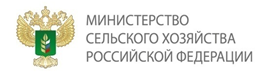 Совершенствование признания права муниципальной собственности на невостребованные земельные доли
Проект федерального закона «О внесении изменений в статью 12.1 Федерального закона «Об обороте земель сельскохозяйственного назначения»
Распространить на невостребованные земельные доли порядок приобретения права муниципальной собственности на земельные участки, установленный статьей 1151 Гражданского кодекса Российской Федерации для выморочного имущества
8
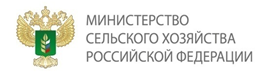 Развитие института залога земель сельскохозяйственного назначения
Проект федерального закона «О внесении изменений в Федеральный закон «Об ипотеке (залоге недвижимости)» (в части совершенствования залога земельных участков из земель сельскохозяйственного назначения и признании утратившими силу отдельных положений законодательных актов Российской Федерации)»
Предусмотреть возможность удовлетворения требований залогодержателя во внесудебном порядке
Исключить запрет на обращение взыскания на земельный участок до истечения периода сельхозработ (с сохранением права на уборку урожая за залогодателем)
Исключить возможность отсрочки судом реализации заложенного участка на срок до 1 года
9
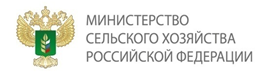 Применение повышенной налоговой ставки для неиспользуемых земель
Проект федерального закона «О внесении изменения в статью 396 части второй Налогового кодекса Российской Федерации»
Применение повышенной ставки земельного налога в отношении земельных участков неиспользуемых для сельскохозяйственного производства 
(1,5 % вместо 0,3%)
Обеспечение информационного взаимодействия федеральных органов государственного земельного надзора, налоговых органов и органов местного самоуправления
10
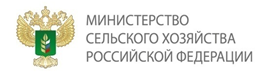 Совершенствование оборота земель сельскохозяйственного назначения
Проект федерального закона «О внесении изменений в отдельные законодательные акты РФ в части совершенствования оборота земель сельскохозяйственного назначения»
Увеличить кворум общего собрания с 20 до 50 % от общего числа участников, что позволит исключить принятие решений меньшинства участников долевой собственности в отношении всего земельного участка
Возложить обязанность по организации и проведению общих собраний дольщиков на органы местного самоуправления, что позволит исключить возможные нарушения (злоупотребления) при проведении общих собраний
Закрепить возможность предоставления земельного участка без проведения торгов для «начинающего фермера». Арендная плата определяется в размере не выше размера земельного налога
11
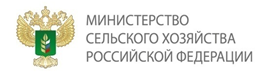 Оказание грантовой поддержки малым формам хозяйствования
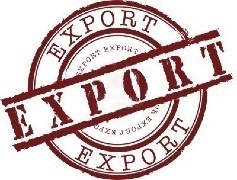 Поддержка экспортно-ориентированных 
кооперативов предусматривает компенсацию части затрат на транспортировку продукции АПК для реализации на внешние рынки(постановление Правительства России от 15.09.2017 №1104)
10% - собственные средства фермера
Грант на поддержку начинающего фермера
40% - собственные средства СПоК
90% - грант
40% - собственные средства фермера
Грант на развитие семейной животноводческой фермы
60% - грант
60% - грант
Грант на развитие материально-технической базы 
сельхозпотребкооператива
До 70
млн. руб.
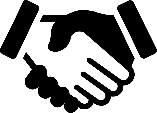 21,6 - 30,0 
млн. руб.
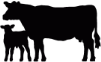 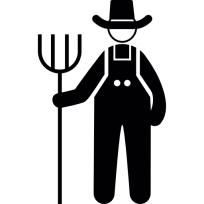 1,5-3,0 млн. руб.
По итогам сельскохозяйственной переписи 2016 года, за 10 лет площадь земель, используемых фермерами, выросла более чем на 40% и достигла в 2016 году 42 млн га
12
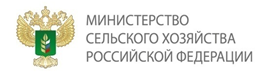 О мелиорации земель
Ресурсное обеспечение федеральной целевой программы «Развитие мелиорации земель сельскохозяйственного назначения России по 2014-2020 годы» за счет средств федерального бюджета (2017 г. в сравнении с 2016 г.)
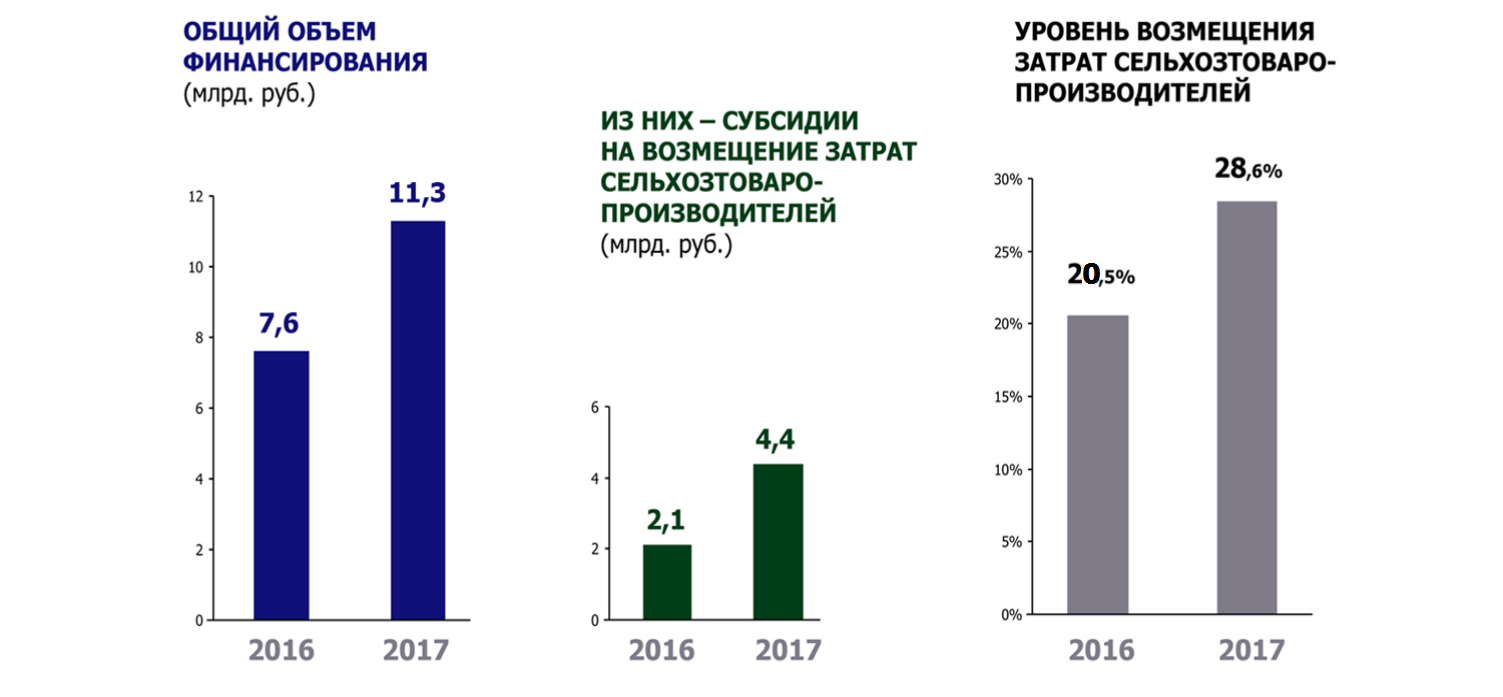 13
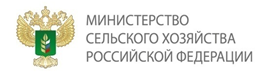 Развитие мелиорации в субъектах Российской Федерации
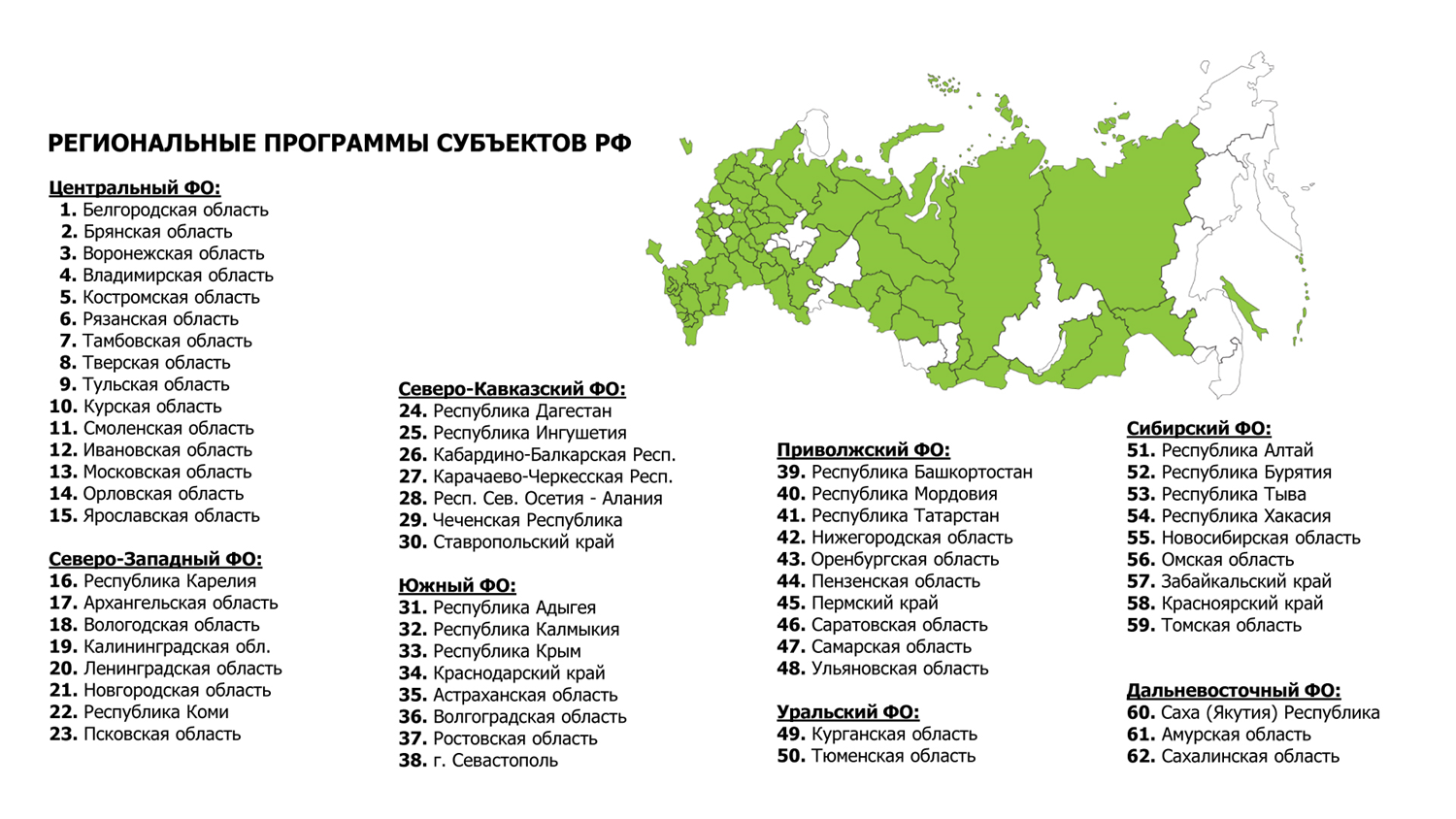 14
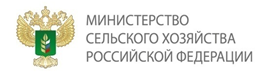 О сохранении плодородия почв
Собственники земельных участков и лица, не являющиеся собственниками земельных участков, обязаны:
использовать земельные участки в соответствии с их целевым назначением способами, которые не должны наносить вред окружающей среде, в том числе земле как природному объекту
осуществлять мероприятия по охране земель, лесов, водных объектов и других природных ресурсов, в том числе меры пожарной безопасности
не допускать загрязнение, истощение, деградацию, порчу, уничтожение земель и почв и иное негативное воздействие на земли и почвы
15
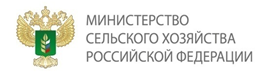 Мероприятия по защите земель и охране почв
Административная ответственность за порчу земель
16
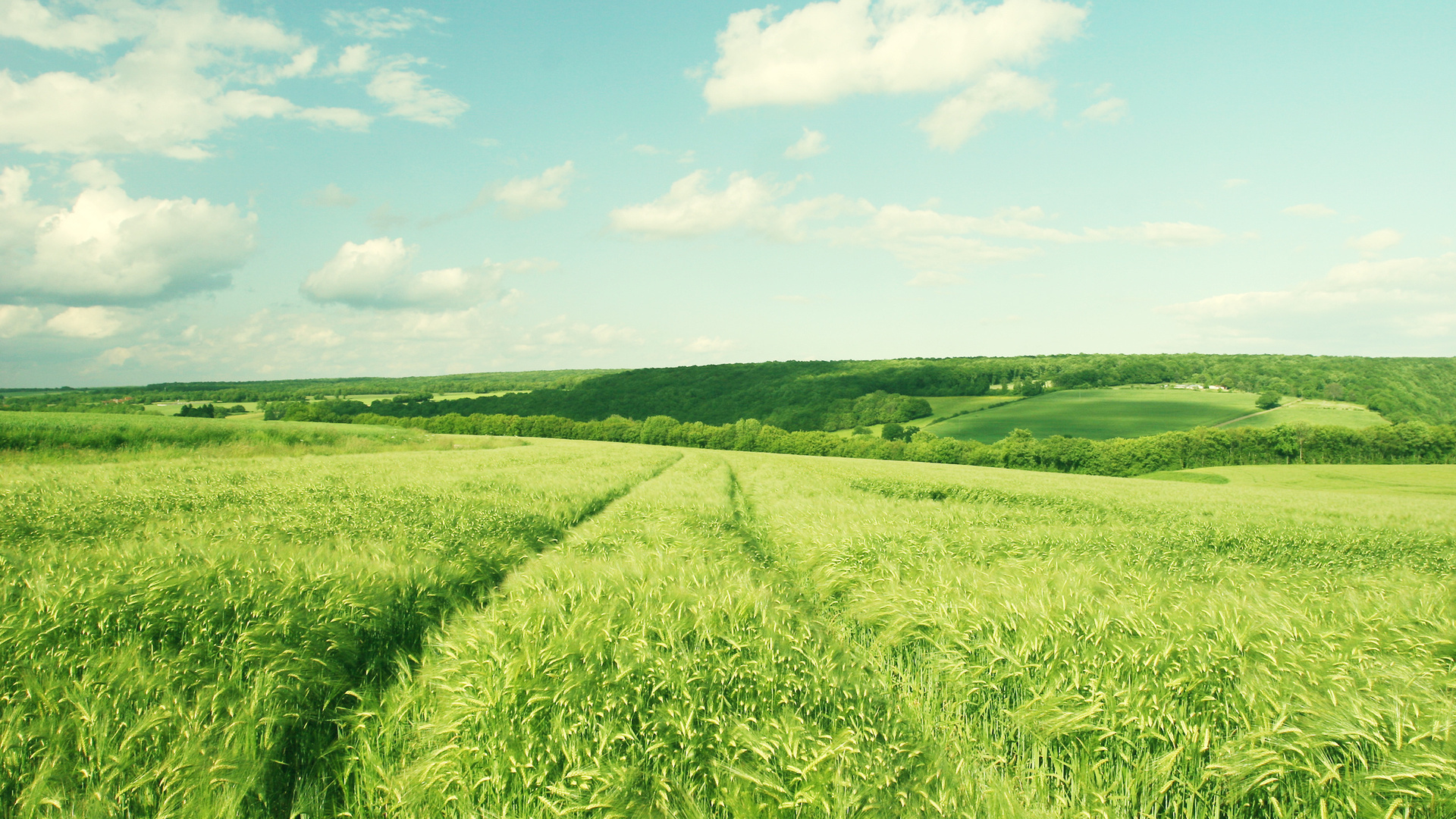 Благодарю за внимание!